Les misconcepten
Diffusie en osmose
De les
Het weg te vangen misconcept
Misconcept:  ‘’Osmose stopt op het moment dat er een evenwicht is ontstaan tussen de concentraties aan de weerszijde van het semi-permeabele membraan (Moor, z.d.).
Oorzaken van dit misconcept
De leerling dient een juist concept te hebben van:
Een oplossing als chemische samenstelling van water en andere moleculen in een bepaalde verhouding.
De vrije beweging van moleculen in een oplossing of een gas en de temperatuursafhankelijkheid van deze beweging.
Een semi-permeabel (of selectief permeabel) membraan en het effect van de semi-permeabiliteit op de verdeling van moleculen aan weerszijden van een dergelijk membraan.
 Diffusiebewegingen in een oplossing en door een semi-permeabel membraan heen.
Hoe vang je dit misconcept weg?
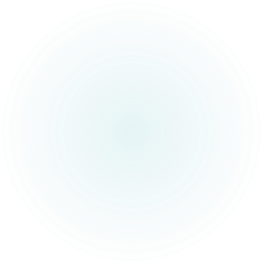 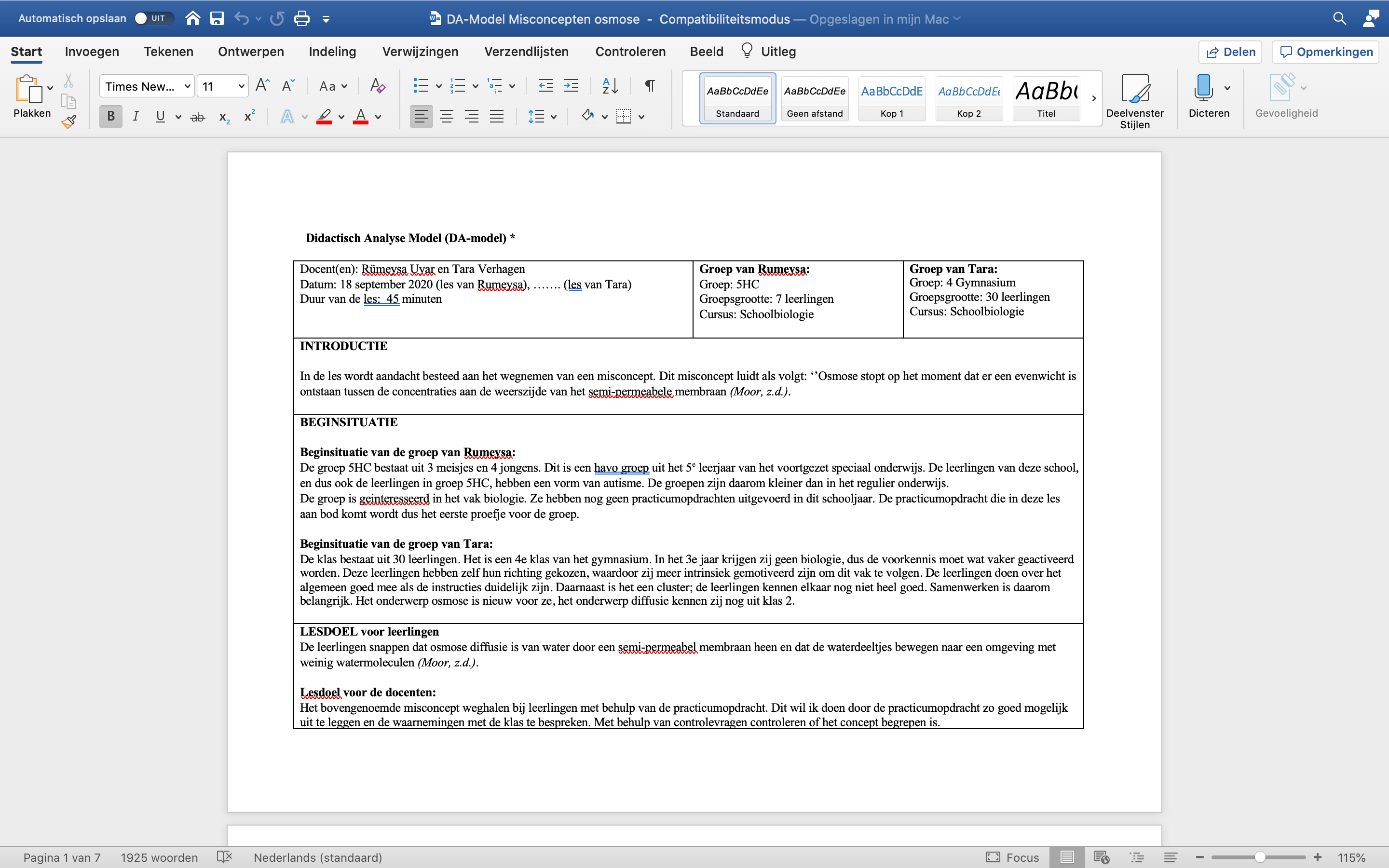 Wat hebben wij gedaan?
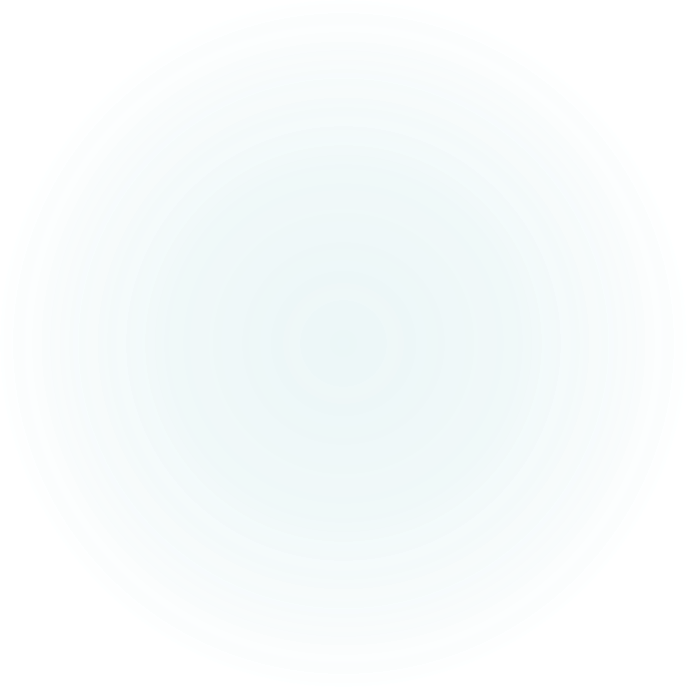 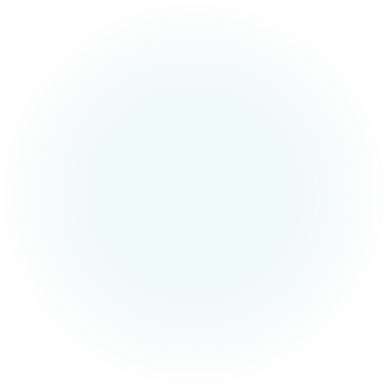 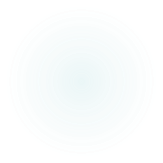 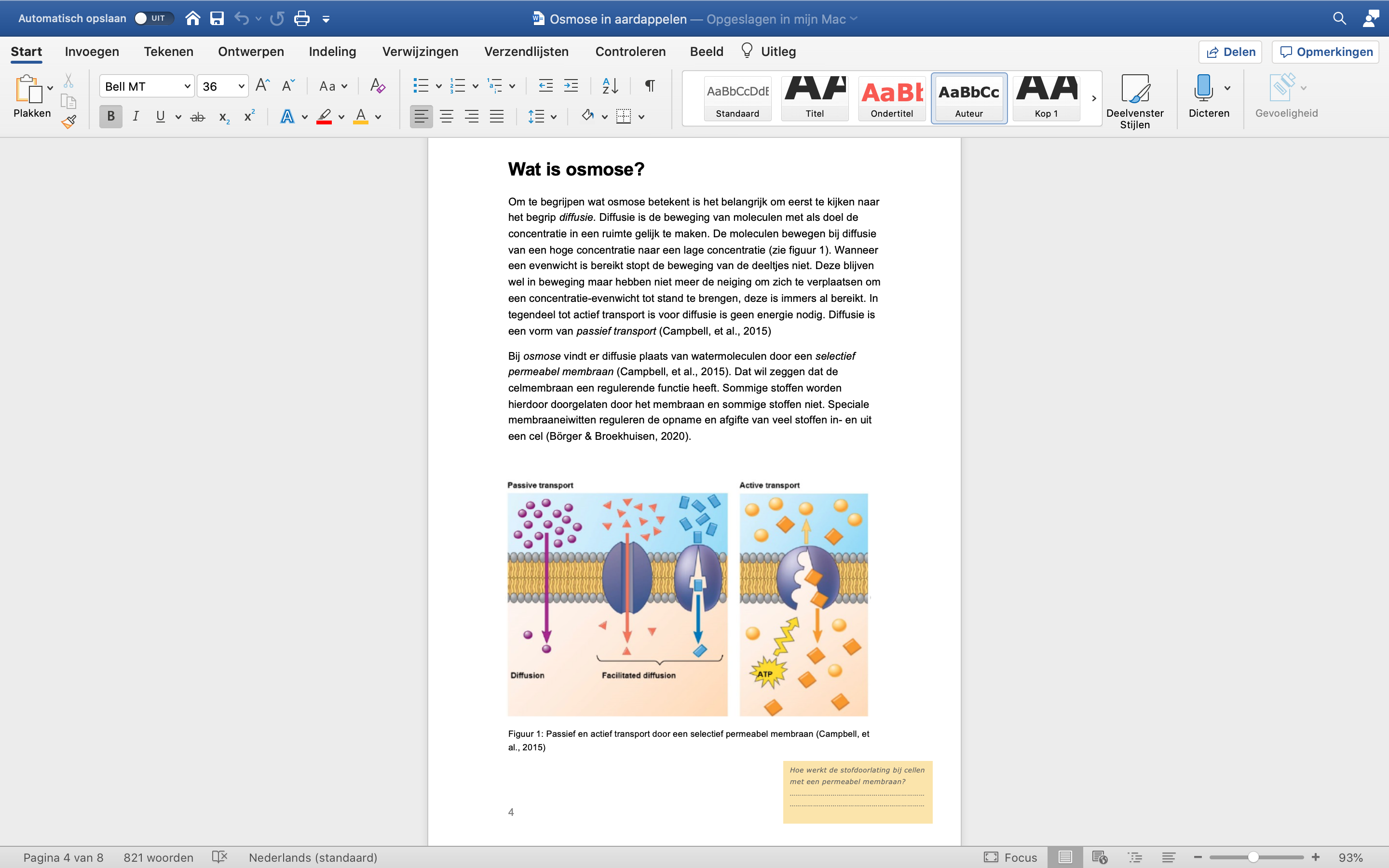 Succes!
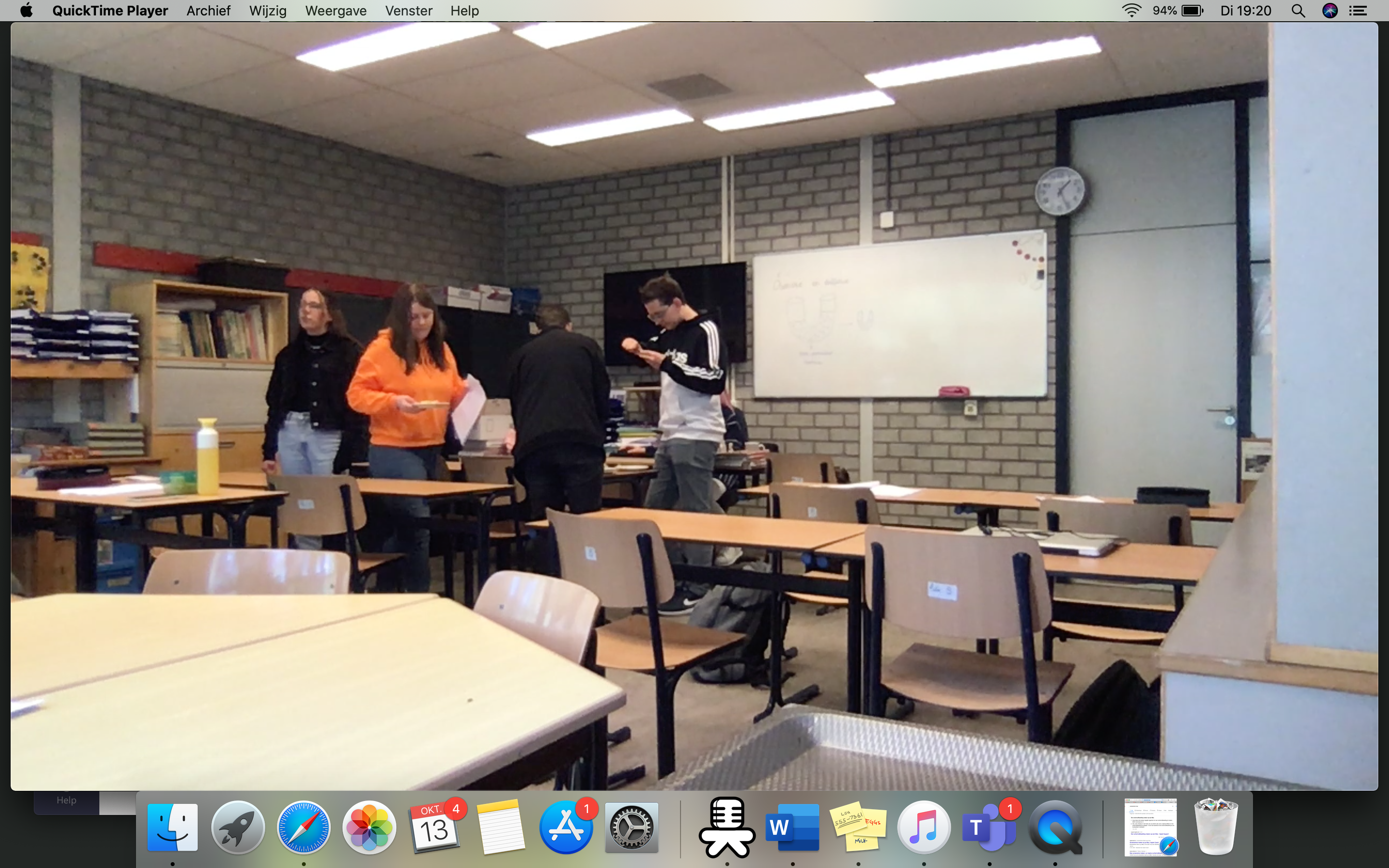